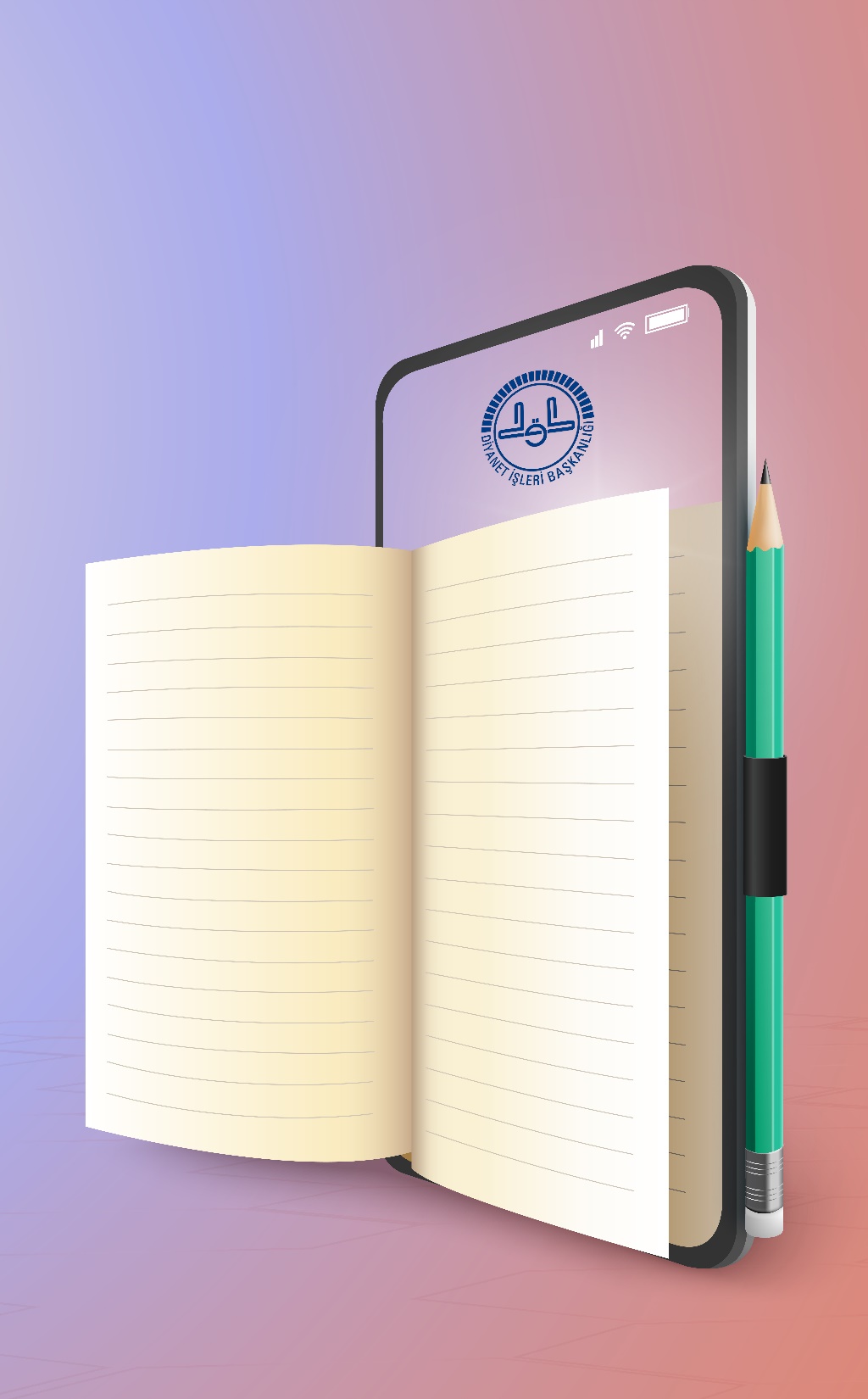 AİLE VE SOSYAL HAYAT
KONU:


KONUŞMACI:


MODERATÖR:
TARİH:
SAAT:
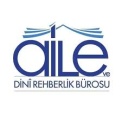 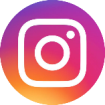 CANLI YAYIN
@ankaraadrb
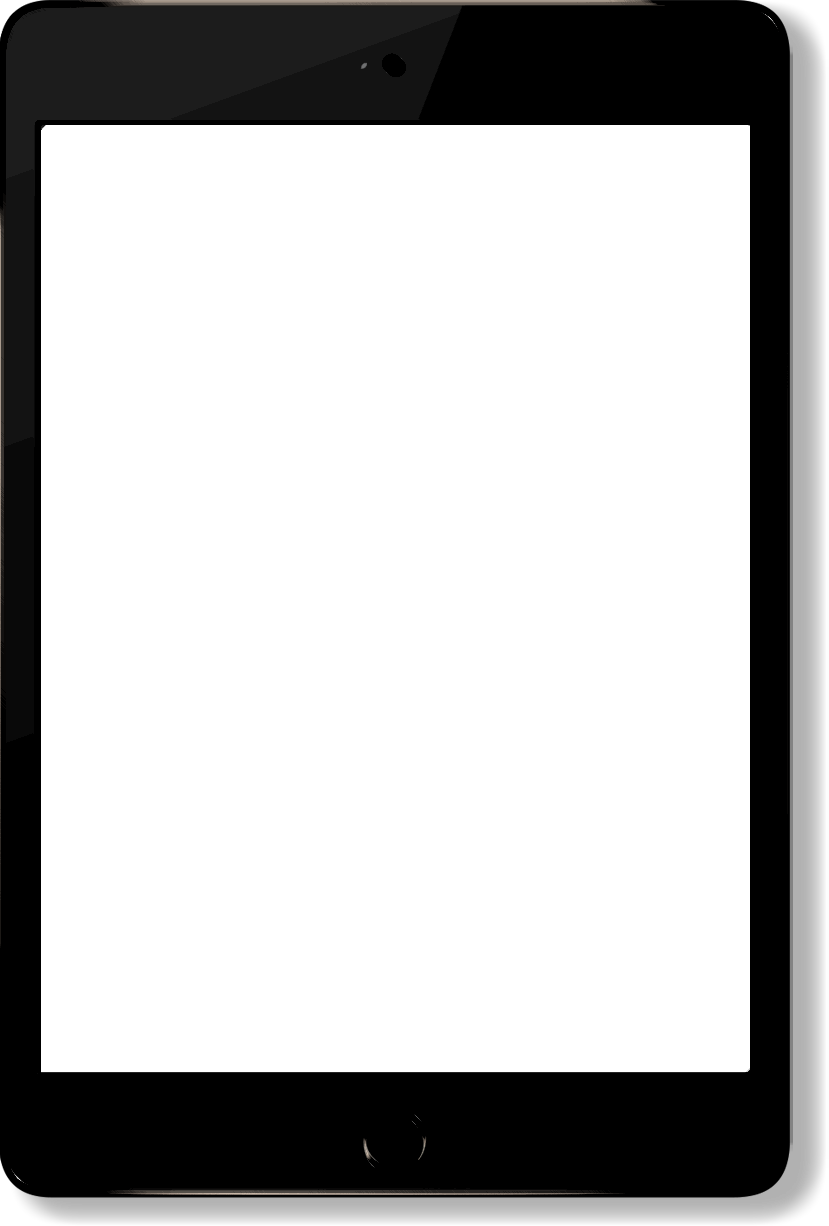 AİLE SOHBETLERİ
AİLE
19:30
28 Eylül Pazartesi
19:00
25 Eylül Cuma
Konu:


Konuşmacı:
KONU:

KONUŞMACI:
CANLI YAYIN
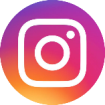 CANLI YAYIN
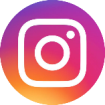 @ankaraadrb
@ankaraadrb
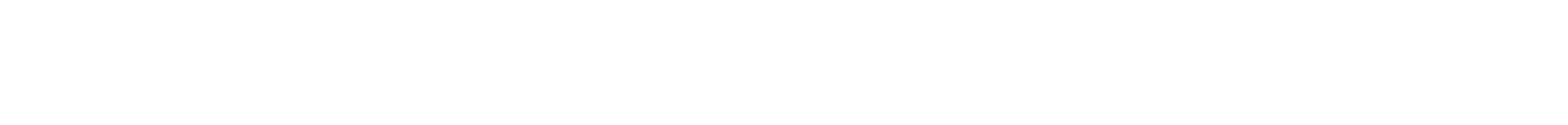 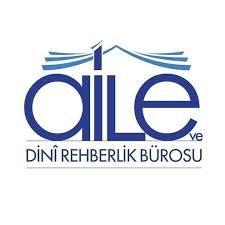 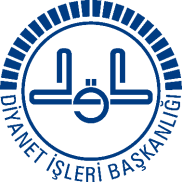